Record your Attendance by SMS Text
To enable the SMS texting feature, login to your account @ http://cce.upmc.com .
Click the “Mobile” tab to add your ten-digit mobile phone.
Receive credit instantly by texting the following code:
VABWEG
to
412-312-4424

Code MUST be texted by today at 11:59pm.
Don’t Cloze this Chapter:Clozapine for Suicidality in Schizophrenia and Schizoaffective Disorder
Harrison Ferro
PGY2 Pharmacy Resident
UPMC Western Psychiatric Hospital
1
No members of the planning committee, speakers, authors, content reviewers and/or anyone else in a position to control the content of this education activity have relevant financial relationships with any entity producing, marketing, reselling, or distributing healthcare goods or services, used on, or consumed by, patients to disclose.
Disclosures
2
Background on Schizophrenia, Schizoaffective Disorder,       and Clozapine
01
Clinical Trials Evaluating Suicidality Benefit of  Clozapine
02
Outline
Long-Term Cohort Studies Evaluating Suicidality Benefit of Clozapine
03
Take-Aways and Conclusion
04
3
Objectives
4
Abbreviations
5
01
Background on Schizophrenia, Schizoaffective Disorder, and Clozapine
6
Schizophrenia Spectrum Disorders
Diagnostic and Statistical Manual of Mental Disorders 5th Edition
7
[Speaker Notes: Comment on schizophrenia vs schizoaffective]
Schizophrenia
Chronic mental illness involving
Delusions
Hallucinations
Disorganized thinking
Grossly disorganized or abnormal motor behavior
Negative Symptoms
Diminished emotional expression
Avolition
Alogia
Anhedonia
Asociality
Diagnostic and Statistical Manual of Mental Disorders 5th Edition
8
[Speaker Notes: Comment on schizoaffective 
DSM5
Avolition: lack of motivation
Alogia: lack of speech
Anhedonia: lack of pleasure
Asociality: lack of social interest]
Mortality in Schizophrenia
Piotrowski et al, 2017
9
[Speaker Notes: Schizophrenia itself is one of the most disabling illnesses
Shorter lifespan of 15-25 years compared to general population
https://www.psychiatria-danubina.com/UserDocsImages/pdf/dnb_vol29_no2/dnb_vol29_no2_108.pdf]
Suicide Prevalence in Schizophrenia
An estimated half of patients with schizophrenia have suicidal thoughts
Nearly 20-40% of patients with schizophrenia attempt suicide in their lifetime
Estimated 5-10% of patients with schizophrenia die from suicide
Those without mental health disorders have a suicide prevalence of about 0.3-1%
Palmer et al, 2005
10
[Speaker Notes: https://jamanetwork.com/journals/jamapsychiatry/fullarticle/208392]
Risk Factors for Suicide in Schizophrenia
Ventriglio et al, 2016
Popovic et al, 2014
11
[Speaker Notes: Distinguish between suicide risks with general population
Estimated 2x higher risk of suicide in the first 5 years of diagnosis
https://www.frontiersin.org/articles/10.3389/fpsyt.2016.00116/full
https://onlinelibrary.wiley.com/doi/10.1111/acps.12332
https://www.psychiatrist.com/read-pdf/20496/

Early in disease course: <5 years from diagnosis
Duration of untreated psychosis: suicide risk increases as lack of treatment continues
Younger/older age: older age with loss of function after living normal life
Higher education: might better formulate a plan]
Schizophrenia Phases and Suicide
Ventriglio et al, 2016
12
[Speaker Notes: Update clicks – too many clicks

https://www.frontiersin.org/articles/10.3389/fpsyt.2016.00116/full]
Suicide Prevention and Treatment
Donker et al, 2013
13
[Speaker Notes: https://bmcpsychology.biomedcentral.com/articles/10.1186/2050-7283-1-6]
Clozapine
Second-generation or atypical antipsychotic
Indications:
Treatment resistant schizophrenia
Acute suicidality in schizophrenia or schizoaffective disorder
Efficacy: Most efficacious antipsychotic
D2
5HT2A
Receptor Activity
A1
H1
Kane Criteria
Failure of 2 antipsychotics at an adequate dose and duration
M1/M3
Clozapine Package Insert, FDA. Novartis.
14
[Speaker Notes: Kane criteria: failure of two antipsychotics before initiating clozapine – 4 weeks at adequate dose or 2 weeks if inpatient]
Boxed Warnings
Clozapine Package Insert, FDA. Novartis.
15
Clozapine Initiation
Outpatient
Inpatient
Initiate at 12.5-25 mg once daily
Initiate at 12.5-25 mg once daily
Increase by 12.5-25 mg every 1-2 days
Increase by 25-50 mg daily
Target dose of approximately 300 mg total daily dose after 2 weeks of treatment
Maximum of 900 mg total daily dose
Clozapine Package Insert, FDA. Novartis.
16
[Speaker Notes: Doing for both schizophrenia and suicidality is the same for initiation per package insert
Continue for at least 6 months before considering treatment failure]
Where It All Started…
Reduction of Suicidality During Clozapine Treatment of Neuroleptic-Resistant Schizophrenia: Impact on Risk-Benefit Assessment
Design: Prospective cohort study to evaluate if clozapine reduced suicidality in 88 patients with treatment resistant schizophrenia and schizoaffective disorder
Outcomes: Baseline suicidality compared to 6 months to 7 years after initiating clozapine
17
Meltzer et al, 1995
[Speaker Notes: Suicidality assessed as:
No suicidal thoughts
Suicidal thoughts
Suicidal threats/plans
Acts that resulted in self-harm but were not a suicide attempt
Suicide attempt]
Reduction of Suicidality During Clozapine Treatment of Treatment Resistant Schizophrenia
Results:
Significant decrease in suicidality (p = 0.0002)
51/88 (58%) – same level of suicidality
35/81 (39.8%) – less suicidality
2/81 (2.3%) – more suicidality
Number of patients with no suicidality increased from 47 to 77 patients
Number of suicide attempts decreased from 22 (25%) to 3 (3.4%) [86.4% decrease]
Number of suicide attempts with a high-probability of success decreased from 5 to 0
Mean dose of 500 mg of clozapine, time to effect of 6 weeks
Clozapine may be effective for suicidality in treatment-resistant schizophrenia
18
Meltzer et al, 1995
[Speaker Notes: Where did dose come from? Was 500 mg the target, was time to effect 6 weeks from start or 6 weeks from hitting target dose – no comment on target dose.
https://ajp.psychiatryonline.org/doi/epdf/10.1176/ajp.152.2.183
Patients studied from 1986 to 1993 – DSM 3 criteria, so dated
Baseline suicidality: (1 month prior to start/hospitalization) 
183 patients at baseline but 70 discontinued treatment (nonadherence > ADRs > lack of efficacy > agranulocytosis or other), 6 excluded (reason not listed), 19 transferred to other facilities
Suicidality assessed at 6 weeks, 3 months, 6 months, and every 6 months thereafter, or any readmission – mean f/u time of 3.5 years
Suicidality assessed as: - rated on scale of 0-7 for each
No suicidal thoughts
Suicidal thoughts
Suicidal threats/plans
Acts that resulted in self-harm but were not a suicide attempt
Suicide attempt
Probably of suicide attempt assessed by method – risk of lethality to determine if high vs low probably of success (scale of 0-7)
Patients seen weekly and provided group therapy
No control group or other treatment group]
Question 1
Which of the following is true regarding suicide in schizophrenia?

Suicidal thoughts are rarer than the general population
Suicide rates are higher in those with schizophrenia compared to the general population
Untreated psychosis is a protective factor for suicidality in schizophrenia
Treatment of psychosis eliminates suicide risk in patients with schizophrenia
19
[Speaker Notes: B]
02
Clinical Trials Evaluating Suicidality
20
Clozapine Treatment for Suicidality in Schizophrenia: International Suicide Prevention Trial (InterSePT)
Design
Comparison
Outcomes
Suicide attempts
Hospitalizations to prevent suicide
Ratings of much worsening of suicidality from baseline
Measured with Clinical Global Impression of Suicide Severity (CGI-SS)
Clozapine vs olanzapine
980 patients with high suicide risk
30% of patients with treatment resistant schizophrenia
Multicenter, randomized, international, 2-year trial
Patients with schizophrenia and schizoaffective disorder
21
Meltzer et al, 2003
[Speaker Notes: https://pubmed.ncbi.nlm.nih.gov/12511175/
Meltzer et al, 2003 – led to indication for suicidality 
High risk for suicide was defined as any one of the following: (1) a history of previous attempts or hospitalizations to prevent a suicide attempt in the 3 years before enrollment,(2) moderate to severe current suicidal ideation with depressive symptoms, or (3) command hallucinations for self-harm within 1 week of enrollment. Treatment resistance was not a requirement for inclusion in this study
No difference in baseline characteristics between groups, including prior suicide attempts]
InterSePT: Clozapine vs Olanzapine Results
Overall: Significant reduction in 2-year event rate: 32.2% vs 24%, NNT 12
22
Meltzer et al, 2003
[Speaker Notes: https://pubmed.ncbi.nlm.nih.gov/12511175/
Significance defined as 20%
27% with treatment resistant schizophrenia
Psychiatrist making assessment was masked to treatment – olanzapine patients were given weekly appointment to mimic clozapine monitoring
30% of patients with treatment resistant schizophrenia, so can include both standard and treatment resistant patients]
Limitations
Open label
Comparison to olanzapine only
Patients were previously started on medications
Time to effect assessment
Frequent health-care exposure
Outcomes resulted in FDA-approved labeling for acute treatment of suicidality in schizophrenia or schizoaffective disorder
Median dose: 274 mg
Dose range: 119 – 429 mg
Median time to effect unknown:
Significance not assessed at individual visits
May suggest superiority to olanzapine
InterSePT Implications
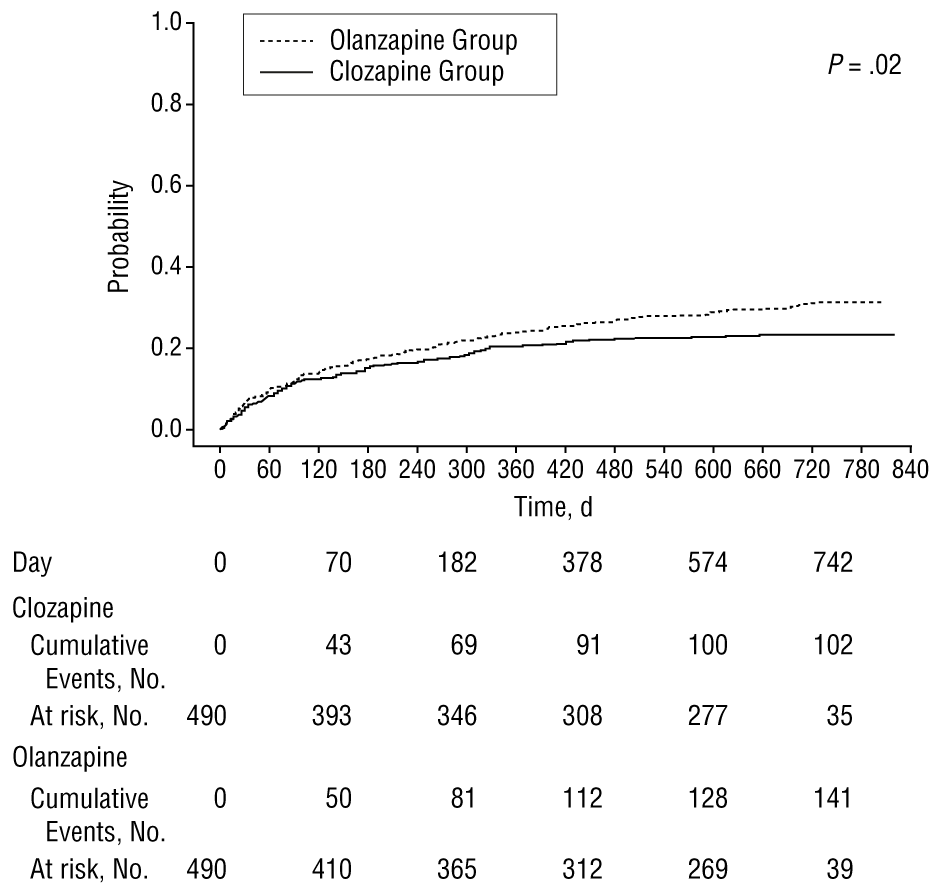 23
Figure 1: Meltzer et al, 2003
[Speaker Notes: Cumulative significance assessed
Specific 
Comment on comparison to olanzapine]
Comparative Efficacy Between Clozapine and Other Atypical Antipsychotics for Depressive Symptoms in Schizophrenia: a Sub-analysis of the CATIE Trial
24
Nakajima et al, 2014
[Speaker Notes: Nakajima etal, 2014
Objective: Evaluate antidepressant effects of antipsychotic treatment
https://www.ncbi.nlm.nih.gov/pmc/articles/PMC4308551/
Included patients with an inadequate response to atypical antipsychotics or perphenazine]
CATIE 2E Sub-analysis
Results – Efficacy assessed with Calgary Depressive Scale for Schizophrenia
Clozapine demonstrated significant efficacy compared to quetiapine for depression, hopelessness, self deprecation, guilty areas of reference, pathological guilt
No significant difference between clozapine and quetiapine for anti-suicidal effects (p = 0.07)
No significant difference in efficacy for depressive symptoms in clozapine compared to olanzapine or risperidone
Olanzapine 23.3 mg
Quetiapine 642 mg
Risperidone 4.8 mg
Clozapine 332 mg
Bottom line: Clozapine is superior to quetiapine for depression in schizophrenia, but not olanzapine or risperidone
25
Nakajima et al, 2014
[Speaker Notes: Calgary Depression Scale for Schizophrenia (CDSS)
https://medworksmedia.com/product/calgary-depression-scale-for-schizophrenia-cdss/
9 question assessment to assess depression in schizophrenia, 1/9 questions assesses suicidality 
The CDSS is a measure of depression specifically designed to assess depressive symptoms separately from negative symptoms in patients with schizophrenia. Validated in independent studies and recommended as the gold standard for assessing depression in schizophrenia for clinical trials. The PANSS was used to assess severity of schizophrenia symptoms
Suicidality difference was not assessed between clozapine and risperidone/olanzapine as the total score was not significantly different, so the analysis was not conducted
Open label
Patients allowed antidepressants – 40-50% of patients in each group received (no sig difference)
No schizoaffective disorder
Variable treatment duration – only includes 3 month and 6 month scores
Dosing (mean)
Clozapine: 332 mg
Olanzapine: 23 mg
Risperidone: 4.8 mg
Quetiapine: 642 mg]
CATIE 2E Sub-analysis
26
Nakajima et al, 2014
[Speaker Notes: Calgary Depression Scale for Schizophrenia (CDSS)
https://medworksmedia.com/product/calgary-depression-scale-for-schizophrenia-cdss/
9 question assessment to assess depression in schizophrenia, 1/9 questions assesses suicidality 
The CDSS is a measure of depression specifically designed to assess depressive symptoms separately from negative symptoms in patients with schizophrenia. Validated in independent studies and recommended as the gold standard for assessing depression in schizophrenia for clinical trials. The PANSS was used to assess severity of schizophrenia symptoms
Suicidality difference was not assessed between clozapine and risperidone/olanzapine as the total score was not significantly different, so the analysis was not conducted
Open label
Patients allowed antidepressants – 40-50% of patients in each group received (no sig difference)
No schizoaffective disorder
Variable treatment duration – only includes 3 month and 6 month scores]
Clozapine Versus Haloperidol on Impulsive Aggression and Suicidality in Chronic Schizophrenia Patients
Design
Outcomes
Open-label, nonrandomized | 6-months 
44 patients
18 clozapine, 26 haloperidol
Clozapine 300-500 mg daily compared to Haloperidol Decanoate 150-300 mg monthly LAIA
Change in rating score on physical aggression and self item of Overt Aggression Scale (OAS)
Change in suicidality on suicide item of the Hamilton Rating Scale for Depression (HAM-D)
Change in rating score on OAS and on the Impulsivity Scale (IS) for impulsiveness and aggression
27
Spivak et al 2003
[Speaker Notes: https://pubmed.ncbi.nlm.nih.gov/12934974/
https://www.psychiatrist.com/read-pdf/5738/
Spivak et al, 2003
PDF saved in folder: The Effects of Clozapine Versus Haloperidol on Measures of Impulsive Aggression and Suicidality in Chronic Schizophrenia Patients: An Open, Nonrandomized, 6-Month Study
Only adjunctive treatment (open-label) was for PRN benztropine or EPS management
Symptoms assessed with HAMD- looked at suicide component 
Open label not listed as limitation as the open label was only for PRN meds for benztropine or other meds for EPS
Conclusion: patients may be less likely to attempt suicide with clozapine compared to haloperidol]
Clozapine Versus Haloperidol: Results
Significantly greater reduction on all outcomes with clozapine
Correlation between reduced impulsive-aggressive behavior and reduction in suicidality
No suicide attempts in either group
Limitations
Treatment-resistant patients only
Variable dosing
Variable inpatient stay between groups: 12 weeks clozapine vs 6 weeks haloperidol
Outcome measurement method – HAM-D
Outcomes assessed at baseline and 6-months only – time to effect
Strengths
High suicidality – multiple suicide attempts in all patients
Adjunctive medications discontinued
28
Spivak et al, 2003
[Speaker Notes: Flesh out OAS description – look to see what type, if any, self harm
Only adjunctive treatment (open-label) was for PRN benztropine or EPS management
Symptoms assessed with HAMD- looked at suicide component 
Open label not listed as limitation as the open label was only for PRN meds for benztropine or other meds for EPS
Allows for assessing suicidality after hospitalization but not long term
Adjunctive medications discontinued: antipsychotics, mood stabilizers, antidepressants, anxiolytics in first 15 days

Conclusion: patients may be less likely to attempt suicide with clozapine compared to olanzapine]
Summary of Clinical Trials
29
Question 2
Which of the following is true regarding suicidality prevention with clozapine based on randomized trials?

Equal efficacy to olanzapine
Time to effect of 6 months
Superior efficacy compared to haloperidol
Reduced efficacy compared to quetiapine
30
[Speaker Notes: C]
03
Long-Term Cohort Studies Evaluating Suicidality
31
Impact of Clozapine on Completed Suicide
Objective: identify benefit for clozapine in suicide prevention in schizophrenia
32
Sernyak et al, 2001
[Speaker Notes: https://ajp.psychiatryonline.org/doi/full/10.1176/appi.ajp.158.6.931
Sernyak et al, 2001
VA cohort showing no benefit… sad
44,502 not treated with clozapine 
Short-term = less than a year, long-term = greater than a year
Nonsignificant difference between suicide]
Medication and Suicide Risk in Schizophrenia: A Nested Case-Control Study
Matched cohort of 4000 patients with schizophrenia or schizoaffective disorder
84 deaths due to suicide within 5 years of diagnosis
70% suicide risk reduction in patients prescribed SGA – clozapine, olanzapine, risperidone, or ziprasidone compared to those not 
Non-significant lower risk of suicide observed with clozapine compared to other SGAs
33
Reutfors et al, 2013
[Speaker Notes: https://www.sciencedirect.com/science/article/pii/S0920996413005008?via%3Dihub
Reutfors et al, 2013
Source population: Swedish National Patient Register from 1984-2000
Patients 18-64
Patients matched to a control with the same diagnosis within a year, age +/- 5 years]
Mortality and Self-Harm in Association with Clozapine in Treatment Resistant Schizophrenia
Matched cohort of 2,370 patients followed until death, self-harm, or date of June 1st, 2013
Assessed outcomes of death and self-harm in patients treated with clozapine compared to non-clozapine treatment
Self-Harm:
Non-clozapine treatment associated with non-significant higher rate of self harm (HR 1.36) compared to clozapine
All-Cause Mortality
Greater risk of all-cause mortality in non-clozapine treatment and no  treatment compared to clozapine
7-9 years
Clozapine may not reduce self-harm, but may improve all-cause mortality
34
Wimverley et al, 2017
[Speaker Notes: https://ajp.psychiatryonline.org/doi/10.1176/appi.ajp.2017.16091097?url_ver=Z39.88-2003&rfr_id=ori:rid:crossref.org&rfr_dat=cr_pub%20%200pubmed
Wimberley et al, 2017
DANISH
Treatment resistant patients only
Used rx fill for clozapine as TRS rationale, but that technically doesn’t mean they were diagnosed with it
Non-clozapine treatment could be no antipsychotic, monotherapy antipsychotic, or polytherapy antipsychotic
Non-significant higher risk of death with non-clozapine antipsychotic compared to clozapine
Can’t see other antipsychotics
Some patients were inpatient]
Mortality, Attempted Suicide, Re-hospitalization, and Prescription Refill for Clozapine and Other Antipsychotics in Sweden – A Register-Based Study
35
Weitoft et al, 2014
[Speaker Notes: https://onlinelibrary.wiley.com/doi/10.1002/pds.3567
Weitoft et al, 2014
Assessed between 2006-2009, age 18-79
Data obtained from national patient register in Sweden
Bold in chart are significant
Longer period without treatment increased the risk of death by suicide]
Sweden Cohort Results
36
Weitoft et al, 2014
11-Year Follow-Up of Mortality in Patients with Schizophrenia: A Population-Based Cohort Study: FIN11 Study
Cohort of 66, 881 patients with schizophrenia followed after discharge
Compared mortality with first generations to second generations
Perphenazine, thioridazine, and haloperidol
Clozapine, olanzapine, risperidone, and quetiapine
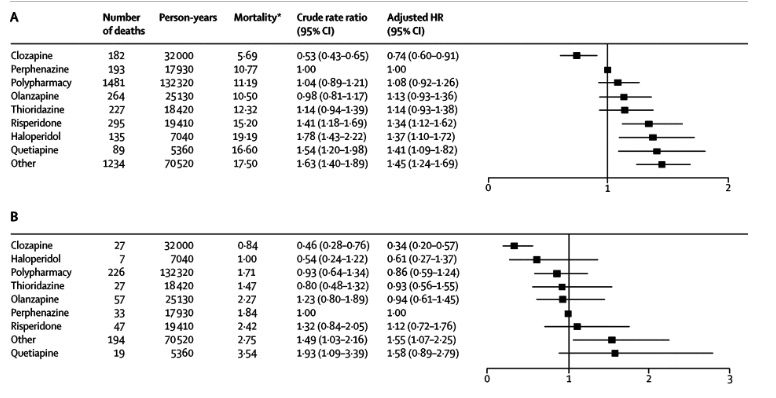 Figure 1A: Tiihonen et al, 2009
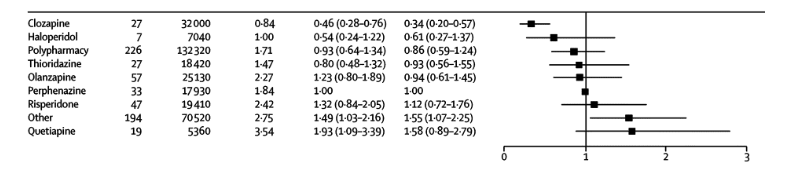 Clozapine resulted in lowest risk for a suicide compared to all other antipsychotics
37
Tiihonen et al, 2009
[Speaker Notes: https://www.sciencedirect.com/science/article/pii/S014067360960742X?via%3Dihub
Tiihonen et al, 2009
1996 to 2006 – Finland register, published 2009
These patients may not have been matched!]
Summary of Cohort Studies
38
Question 3
Which of the following is true regarding suicidality outcomes in long-term cohort studies involving clozapine?

Clozapine has demonstrated superiority compared to both second- and first-generation antipsychotics
Clozapine has demonstrated a benefit in all long-term studies
Clozapine’s suicidality benefits have only been observed in non-treatment resistant schizophrenia
Clozapine’s benefits for suicidality have only been observed when used as adjunctive treatment in schizophrenia
39
[Speaker Notes: A]
04
Take-Aways and Conclusion
40
Evidence for Use
Efficacy
Evidence for use of clozapine for acute suicidality appears modest
May reserve for TRS given risks
Strongest evidence demonstrated in one RCT comparing clozapine to one SGA
Clozapine for Suicidality
Limitations
Ideal World
RCT comparing clozapine to SGA/FGA assessing suicidality using validated scale such as Columbia-Suicide Severity Rating Scale
Trial size
Enrolling patients
Assessing outcomes
41
Diagnostic and Statistical Manual of Mental Disorders 5th Edition
[Speaker Notes: Comment on when to suggest using – use in none TRS?]
Dosing and Time to Effect
Consideration:
Clozapine titration itself may take 1-2 weeks
Expect benefit at/after 4 weeks at a therapeutic dose
42
[Speaker Notes: Earliest may be 6 weeks, but we say it took between 120-180 days to first see a difference in intercept]
Clozing it Out
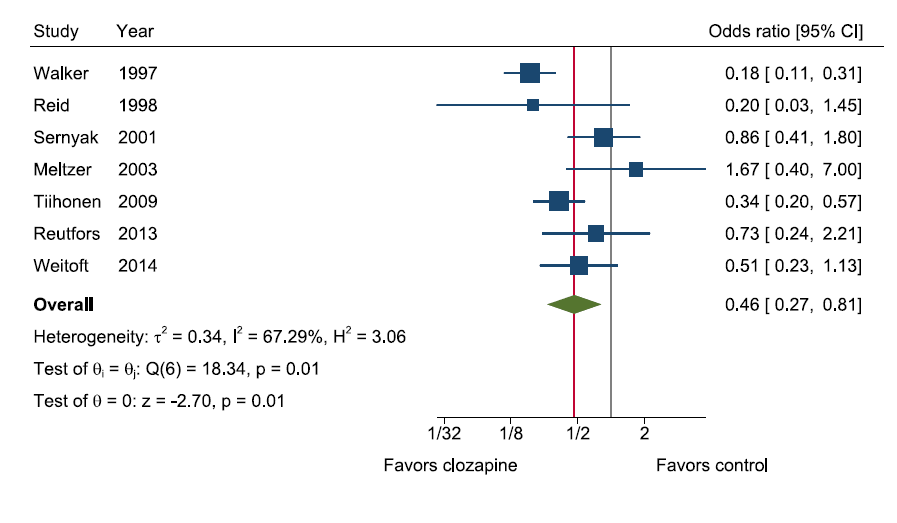 Suicidality affects many with schizophrenia
Clozapine may offer a benefit for those with suicidality
When comparing some of the included literature, a systematic review found a reduced odds of suicide with clozapine    (p = 0.007)
Large heterogeneity between studies
43
Wilkinson et al, 2021
[Speaker Notes: https://onlinelibrary.wiley.com/doi/epdf/10.1002/da.23222]
Possible Benefit Compared to:
Clinical Trials
Cohort Studies
Perphenazine
Fluphenazine
Olanzapine
Haloperidol
Quetiapine
Thioridazine
Quetiapine
Haloperidol
Risperidone
Recall the limitations of the trials in outcome measurements
Repeated measures not utilized across trials
Olanzapine
44
Question 4
DD, a 26-year-old male with a past medical history of schizophrenia and hypertension presents to the emergency room after a suicide attempt via wrist cutting. He has been managed on aripiprazole 20 mg daily for 5 years since his first episode of psychosis after failure with risperidone. He has been admitted to an inpatient unit for safety. Which of the following is an appropriate option for management of schizophrenia and DD’s suicidality?

Discontinue aripiprazole and initiate clozapine at 100 mg at bedtime
Increase aripiprazole to 25 mg daily
Discontinue aripiprazole and initiate clozapine at 25 mg daily
Continue aripiprazole and add-on clozapine at 50 mg daily
45
[Speaker Notes: C]
Questions?Clozapine for Suicidality in Schizophrenia and Schizoaffective DisorderHarrison FerroPGY2 Pharmacy ResidentUPMC Western Psychiatric Hospital
46
References
Diagnostic and Statistical Manual of Mental Disorders, 5th Edition. APA. 2022.
Piotrowski P, Gondek TM, Królicka-Deręgowska A, Misiak B, Adamowski T, Kiejna A. Causes of mortality in schizophrenia: An updated review of European studies. Psychiatr Danub. 2017 Jun;29(2):108-120. 
Palmer BA, Pankratz VS, Bostwick JM. The Lifetime Risk of Suicide in Schizophrenia: A Reexamination. Arch Gen Psychiatry. 2005;62(3):247–253.
Ventriglio A, Gentile A, Bonfitto I, Stella E, Mari M, Steardo L, Bellomo A. Suicide in the Early Stage of Schizophrenia. Front Psychiatry. 2016 Jun 27;7:116.
Popovic D, Benabarre A, Crespo JM, Goikolea JM, González-Pinto A, Gutiérrez-Rojas L, Montes JM, Vieta E. Risk factors for suicide in schizophrenia: systematic review and clinical recommendations. Acta Psychiatr Scand. 2014 Dec;130(6):418-26. 
Donker, T., Calear, A., Grant, J.B. et al. Suicide prevention in schizophrenia spectrum disorders and psychosis: a systematic review. BMC Psychol 1, 6 (2013). 
Clozapine Package Insert. FDA. Novartis.
Meltzer HY, Okayli G. Reduction of suicidality during clozapine treatment of neuroleptic-resistant schizophrenia: impact on risk-benefit assessment. Am J Psychiatry. 1995 Feb;152(2):183-90. 
Meltzer HY, Alphs L, Green AI, Altamura AC, Anand R, Bertoldi A, Bourgeois M, Chouinard G, Islam MZ, Kane J, Krishnan R, Lindenmayer JP, Potkin S; International Suicide Prevention Trial Study Group. Clozapine treatment for suicidality in schizophrenia: International Suicide Prevention Trial (InterSePT). Arch Gen Psychiatry. 2003 Jan;60(1):82-91.
References
Nakajima S, Takeuchi H, Fervaha G, Plitman E, Chung JK, Caravaggio F, Iwata Y, Mihashi Y, Gerretsen P, Remington G, Mulsant B, Graff-Guerrero A. Comparative efficacy between clozapine and other atypical antipsychotics on depressive symptoms in patients with schizophrenia: analysis of the CATIE phase 2E data. Schizophr Res. 2015 Feb;161(2-3):429-33. 
Spivak B, Shabash E, Sheitman B, Weizman A, Mester R. The effects of clozapine versus haloperidol on measures of impulsive aggression and suicidality in chronic schizophrenia patients: an open, nonrandomized, 6-month study. J Clin Psychiatry. 2003 Jul;64(7):755-60. 
Michael J. Sernyak, Rani Desai, Marilyn Stolar, and Robert Rosenheck. Impact of Clozapine on Completed Suicide. American Journal of Psychiatry 2001 158:6, 931-937
Reutfors J, Bahmanyar S, Jönsson EG, Brandt L, Bodén R, Ekbom A, Osby U. Medication and suicide risk in schizophrenia: a nested case-control study. Schizophr Res. 2013 Nov;150(2-3):416-20.
Wimberley T, MacCabe JH, Laursen TM, Sørensen HJ, Astrup A, Horsdal HT, Gasse C, Støvring H. Mortality and Self-Harm in Association With Clozapine in Treatment-Resistant Schizophrenia. Am J Psychiatry. 2017 Oct 1;174(10):990-998. 
Ringbäck Weitoft G, Berglund M, Lindström EA, Nilsson M, Salmi P, Rosén M. Mortality, attempted suicide, re-hospitalisation and prescription refill for clozapine and other antipsychotics in Sweden-a register-based study. Pharmacoepidemiol Drug Saf. 2014 Mar;23(3):290-8.
References
Tiihonen J, Lönnqvist J, Wahlbeck K, Klaukka T, Niskanen L, Tanskanen A, Haukka J. 11-year follow-up of mortality in patients with schizophrenia: a population-based cohort study (FIN11 study). Lancet. 2009 Aug 22;374(9690):620-7. 
Wilkinson, S. T., Trujillo Diaz, D., Rupp, Z. W., Kidambi, A., Ramirez, K. L., Flores, J. M., Avila-Quintero, V. J., Rhee, T. G., Olfson, M., & Bloch, M. H. (2022). Pharmacological and somatic treatment effects on suicide in adults: a systematic review and meta-analysis. Depression and Anxiety, 39, 100– 112.
Record your Attendance by SMS Text
To enable the SMS texting feature, login to your account @ http://cce.upmc.com .
Click the “Mobile” tab to add your ten-digit mobile phone.
Receive credit instantly by texting the following code:
VABWEG
to
412-312-4424

Code MUST be texted by today at 11:59pm.